Focus sound: e
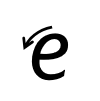 e - start with a loop then make a curve.
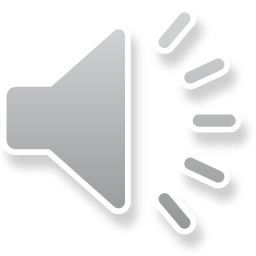 Your turn! Write e in your book using the lines.





Then try:
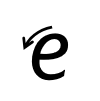 red
pen
net
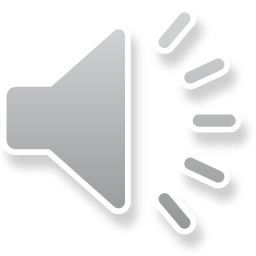